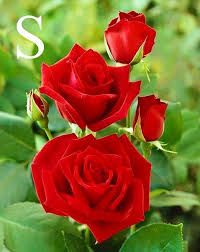 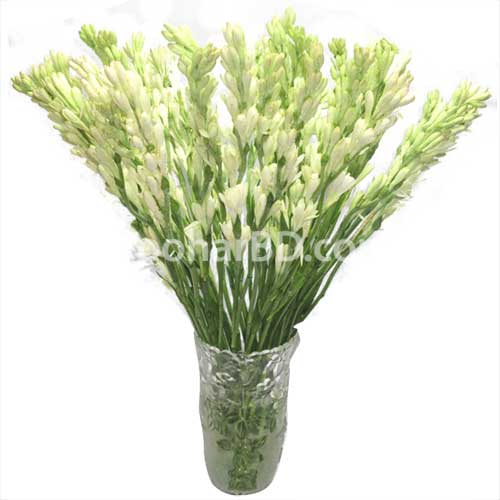 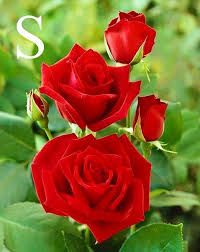 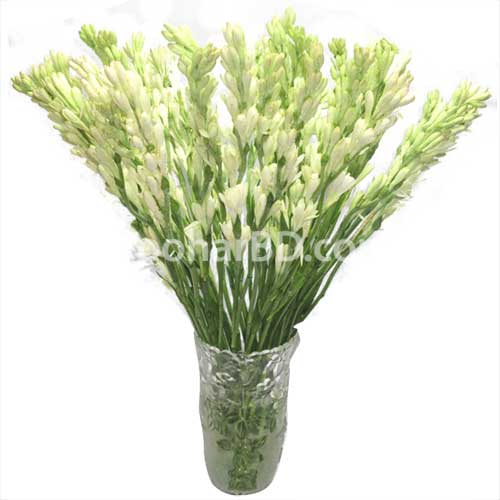 স্বাগতম
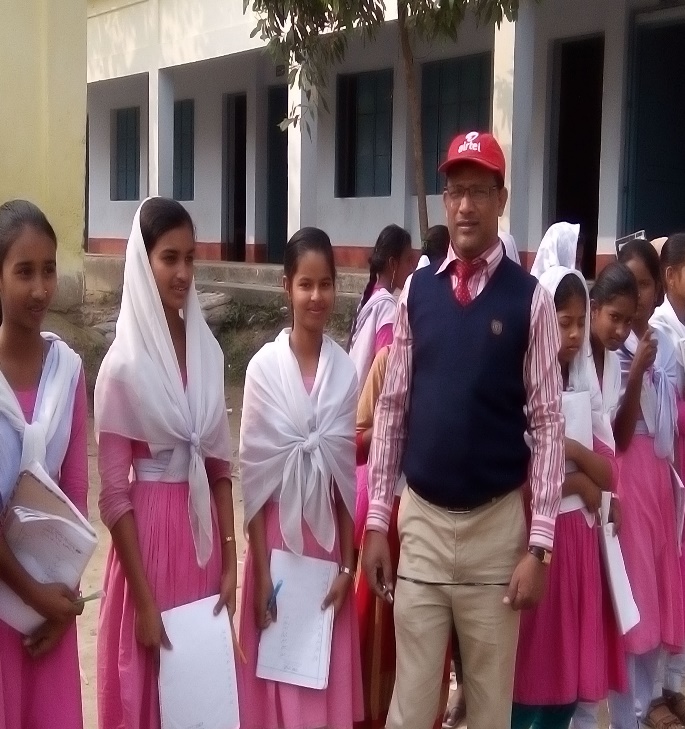 মোহাম্মদ হুমায়ুন কবির
বিএসসি(অনার্স), এম.এসসি(গণিত)(১ম শ্রেণি),বি.এড (১ম শ্রেণি),এম.এড(১ম শ্রেণি), সি.সি. ইন কম্পিউটার

সিনিয়র সহকারি শিক্ষক(গণিত)
দূর্গাপুর উচ্চ বিদ্যালয়
আশুগঞ্জ, ব্রাহ্মণবাড়িয়া
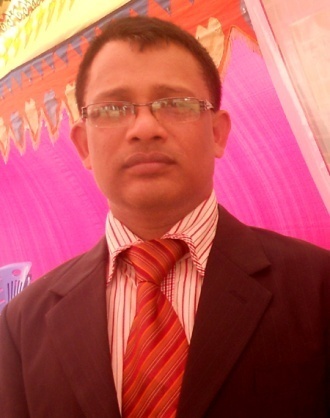 মাস্টার ট্রেইনারঃ বেসিক টিচার্স ট্রেইনিং ( BTT )
প্রশিক্ষণঃ সৃজনশীল প্রশ্নপত্র প্রনয়ন, উত্তরপত্র মূল্যায়ন, ICT ও MMC ক্লাশ তৈরিতে প্রশিক্ষণ প্রাপ্ত 
পরীক্ষকঃ গণিত ও উচ্চতর গণিত, মাধ্যমিক ও উচ্চ মাধ্যমিক শিক্ষাবোর্ড, কুমিল্লা।
জেলা অ্যাম্বাসেডর  ICT4E, a2i.
আজীবন সদস্য, বাংলাদেশ গণিত সমিতি
মোবাইলঃ ০১৭১১০১১৫৩১, ০১৯76011531 
E-mail:hkprovatmath@gmail.com; 
                mathkdhs@gmail.com
4
বিষয় –গণিত
দশম শ্রেণি
অধ্যায়-ত্রয়োদশ(সসীম ধারা) 
তারিখ-২৫-০৬-২০২০ খ্রি. 
সময়- ৪৫ মিনিট
সমান্তর ধারা
এই পাঠ শেষে শিক্ষার্থীরা … … … … … …

১.অনুক্রম কি বলতে পারবে।
২.ধারা কাকে বলে বলতে পারবে।
৩. সমান্তর ধারা কাকে বলে বলতে পারবে।
৪. সমান্তর ধারার সুত্র ব্যবহার করে বাস্তব সমস্যার সমাধান করতে পারবে।
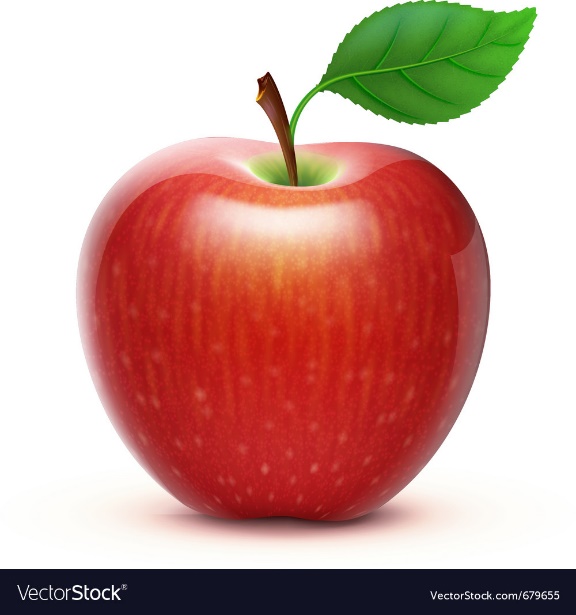 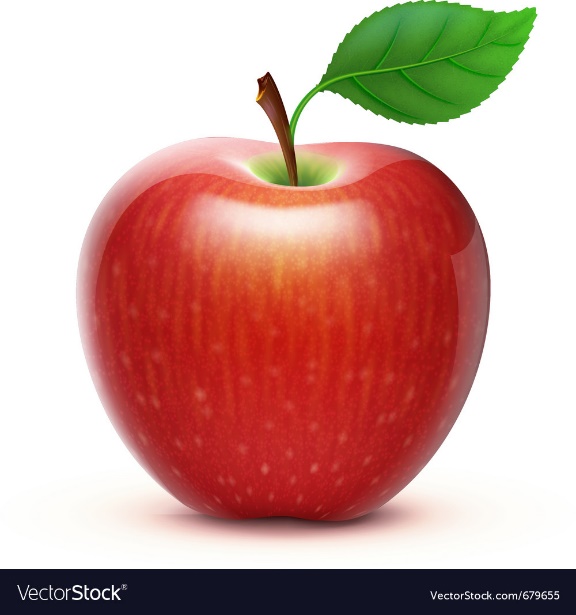 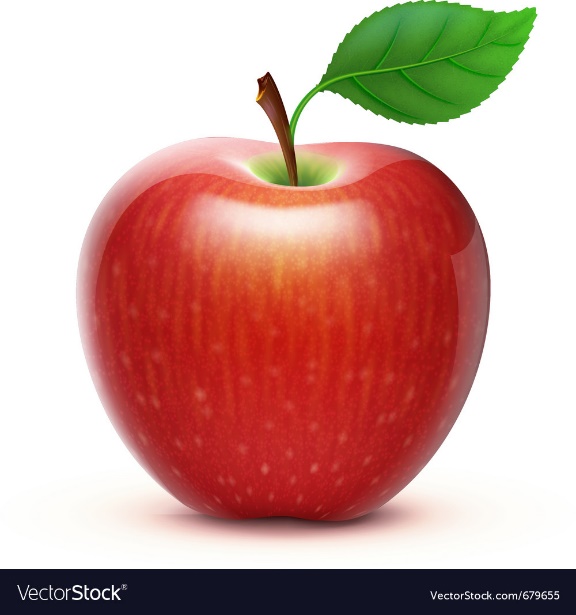 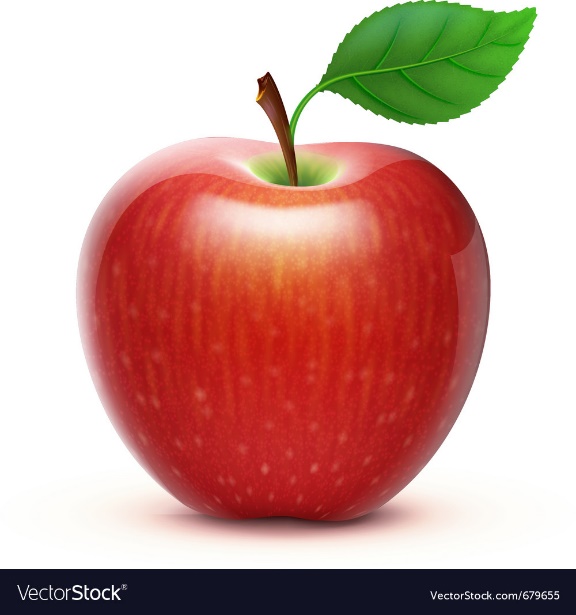 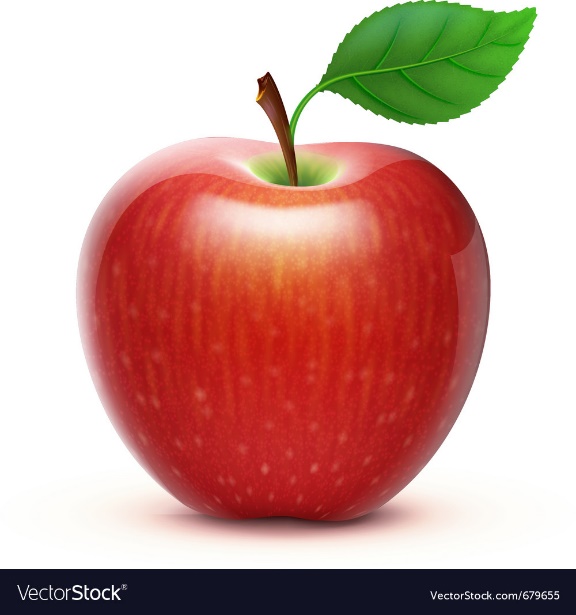 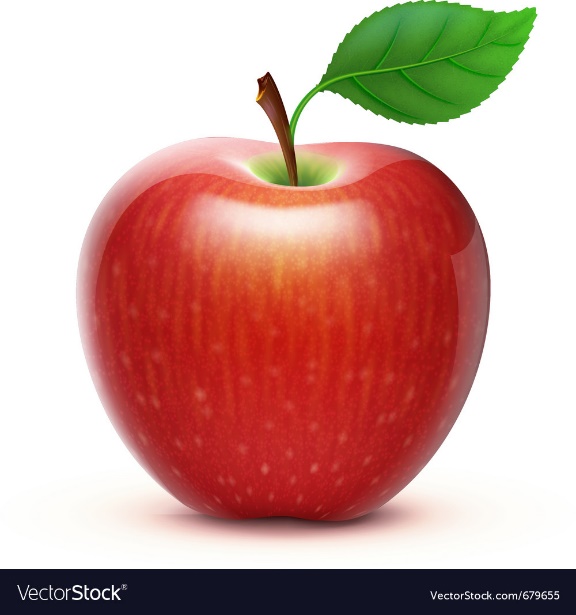 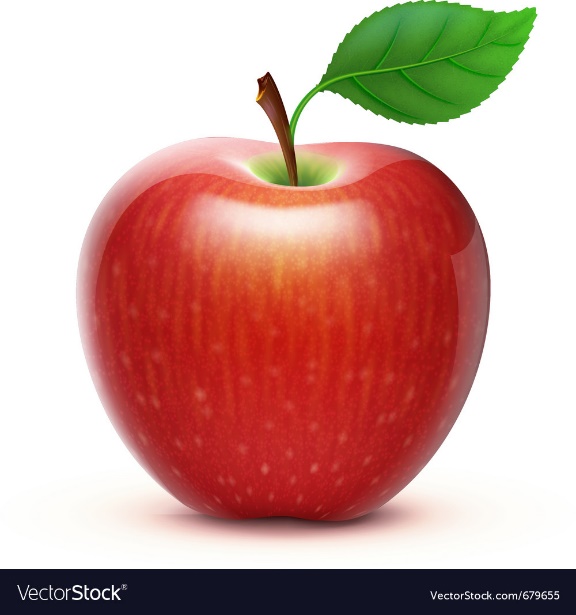 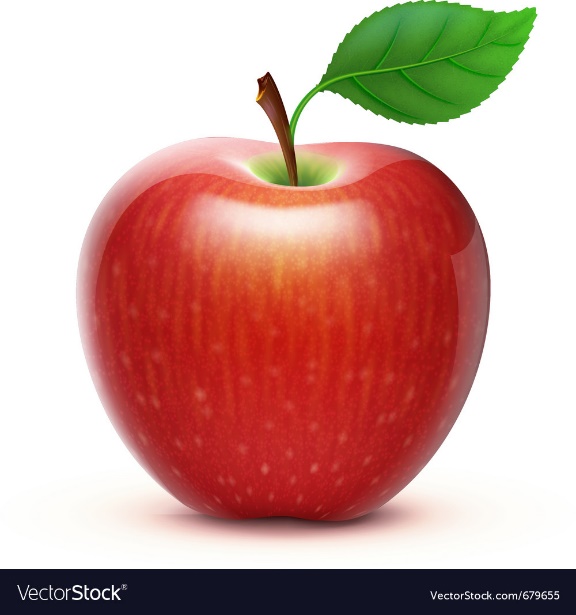 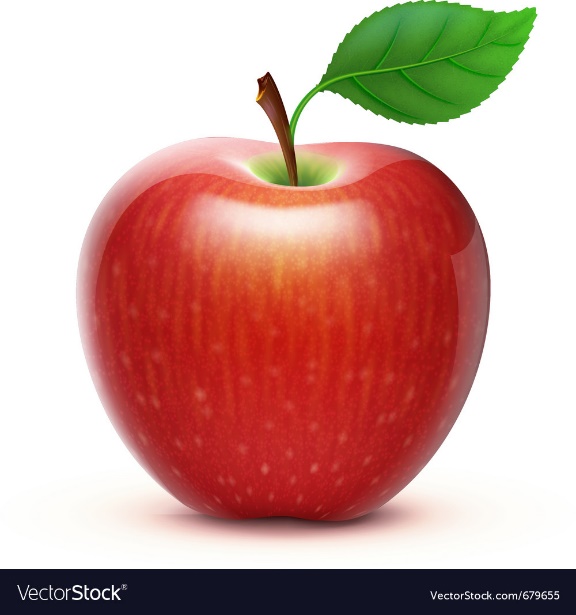 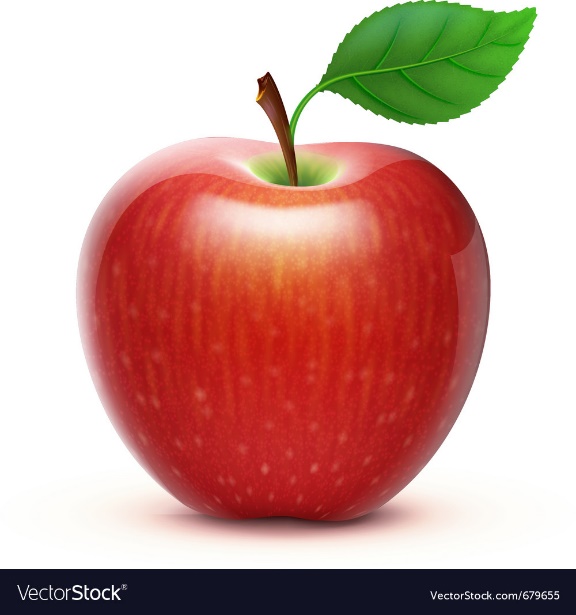 অনুক্রমঃ কতকগুলো রাশি একটা বিশেষ নিয়মে ক্রমান্বয়ে এমনভাবে সাজানো হয় যে প্রত্যেক রাশি তার পূর্বের পদ ও পরের পদের সাথে কীভাবে সম্পর্কিত তা জানা যায় । এভাবে সাজানো রাশিগুলোর সেটকে অনুক্রম ( Sequence) বলে।
২, ৪, ৬, ৮, ১০, ১২, ১৪, ১৬।
২+ ৪+৬+৮+১০+১২+১৪+১৬.
ধারাঃ
 কোনো অনুক্রমের পদগুলো পরপর “+” চিহ্ন দ্বারা যুক্ত করলে একটি ধারা পাওয়া যায়।
২ + ৪ + ৬ + ৮ + ১০ + ১২ + ১৪ + ১৬.
ধারাটির ১ম পদ =২, ধারাটির ২য় পদ= ৪
ধারাটির ৩য় পদ=৬, ধারটির ৪র্থ পদ=৮ 
ধারাটির ১ম পদ ও ২য় পদের মধ্যে পার্থক্য =৪-২=২
ধারাটির ২য় পদ ও ৩য় পদের মধ্যে পার্থক্য =৬-৪=২
ধারাটির ৩য় পদ ও ৪র্থ পদের মধ্যে পার্থক্য =৮-৬=২
ধারাটির পরপর দুটি পদের পার্থক্য সমান।
সমান্তর ধারাঃ কোনো ধারার যেকোনো পদ ও তার পূর্ববর্তী পদের পার্থক্য সব সময় সমান হলে, সেই ধারাটিকে সমান্তর ধারা বলে এবং পার্থক্যকে বলা হয় সাধারণ অন্তর।
একক কাজ           সময়-৫ মিনিট
১. অনুক্রম কাকে বলে ?
উত্তরঃ কতকগুলো রাশি একটা বিশেষ নিয়মে ক্রমান্বয়ে এমনভাবে সাজানো হয় যে প্রত্যেক রাশি তার পূর্বের পদ ও পরের পদের সাথে কীভাবে সম্পর্কিত তা জানা যায় । এভাবে সাজানো রাশিগুলোর সেটকে অনুক্রম ( Sequence) বলে।
২. ধারা কাকে বলে ?
উত্তরঃ কোনো অনুক্রমের পদগুলো পরপর “+” চিহ্ন দ্বারা যুক্ত করলে একটি ধারা পাওয়া যায়।
৩. সমান্তর কাকে বলে ?
উত্তরঃ কোনো ধারার যেকোনো পদ ও তার পূর্ববর্তী পদের পার্থক্য সব সময় সমান হলে, সেই ধারাটিকে সমান্তর ধারা বলে।
অনু-১৩.১
5. 2 - 5 - 12 - 19 -  … … …  ধারাটির সাধারণ অন্তর এবং 12 তম পদ নির্ণয় কর।
সমাধানঃ
ধারাটির ১ম পদ,  a= 2
 ধারাটির পদসংখ্যা,  n =12
ধারাটির সাধারণ অন্তর d= - 5 -2 = - 7
                               = - 12 - (- 5) 
                               = - 12+5
                               = - 7
আমরা জানি,
ধারাটির n তম পদ = a+(n-1)d
                         = 2 + (12 – 1)(-7)
                         = 2 + 11( - 7 )
                         = 2 – 77
                         = -75 

ধারাটির সাধারণ অন্তর  -7 এবং 12 তম পদ = -75
জোড়ায় কাজ                                               ৭ মিনিট
১. সাধারণ অন্তর কাকে বলে ? (সকল দল) 
ক দল
২. 8+ 11 + 14 + 17 + … … … …  প্রদত্ত ধারাটির 15 তম পদ নির্ণয় কর?
খ দল 
৩. 1+ 4 + 7 + 13 + … … … …  প্রদত্ত ধারাটির 17 তম পদ নির্ণয় কর ? 
গ দল
৪. 10+14 + 18 + 22 + … … … …  প্রদত্ত ধারাটির 19 তম পদ নির্ণয় কর ? 
ঘ দল  
 ৫. 11+1 4 + 17 +20+ … … … …  প্রদত্ত ধারাটির 17 তম পদ নির্ণয় কর ?
( m+n )-তম পদ  = a+(m+n-1)d
                        =  a+(m -1)d +nd
                        =m + n (-1)
                        = m-m
                        = 0
মূল্যায়ন                                                    ৮ মিনিট
১. অনুক্রম কাকে বলে ?
২. ধারা কাকে বলে ?
৩. সাধারণ অন্তর কাকে বলে ?
৪. সমান্তর কাকে বলে ?
বাড়ির কাজ
কোনো সমান্তর ধারার p তম পদ q এবং q তম পদ p হলে,

ক) উপরের তথ্যগুলো সমীকরণ আকারে প্রকাশ কর । 
খ) কোনো সমান্তর ধারার 12 তম পদ  77 হলে , 25 টি সমষ্টি নির্ণয় কর ।
গ) (p+q) তম পদ বের কর।
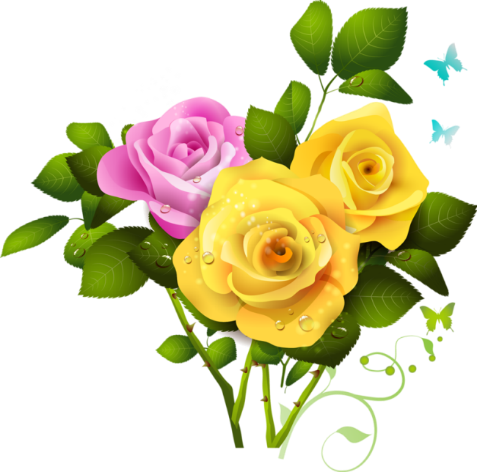 ধন্যবাদ